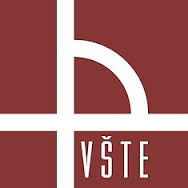 Vysoká škola technická a ekonomická v Českých Budějovicích Bakalářská práce
Autor : Šimon Ludvík
Vedoucí práce: doc. Ing. Kmec, CSc. Oponent: Ing. Monika Karková, PhD.
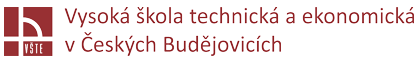 Vysoká škola technická a ekonomická Ústav technicko-technologický Návrh štíhlého způsobu výroby pro výrobu přírub
Autor : Šimon Ludvík
Vedoucí práce: doc. Ing. Kmec, CSc. Oponent: Ing. Monika Karková, PhD.
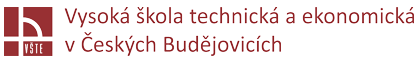 Osnova
Cíle práce
Teoreticko-metodologická část
Aplikační část
Doplňující dotazy
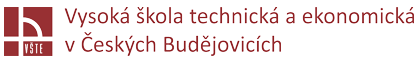 Cíle práce
Porovnání různých způsobů výroby přírub
Zvolení tří nejoptimálnějších způsobů výroby
Aplikace štíhlé výroby 
Výsledná nejoptimálnější výroba
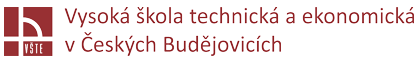 Hypotézy
Nejoptimálnější metodou výroby přírub je výroba na universálním hrotovém soustruhu. – Potvrzena
Kvalita řezných ploch je největší u výroby na CNC stroji. - Potvrzena
Z hlediska spotřeby energie je nejméně náročná výroba laserem. - Vyvrácena
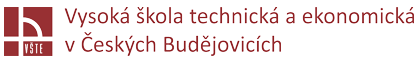 Teoreticko-metodologická část
Definice štíhlé výroby

Historie štíhlé výroby
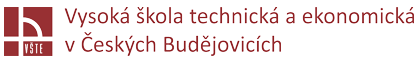 Metody štíhlé výroby
JIT

Jidoka

Metoda 5S
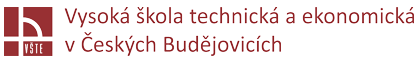 Aplikační část
Definice příruby
Typy přírub
Technologie výroby přírub
Vlastní návrhy štíhlé výroby
Ekonomický rozbor
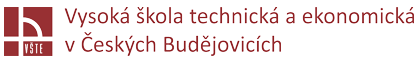 Definice příruby
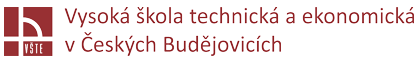 Typy přírub
Kruhová 
Zaslepovací
Plochá přivařovací
Závitová
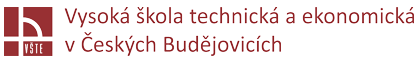 Technologie výroby přírub
Soustružením a frézováním
Dělením laserem a plasmou
Řezáním a stříháním
Kováním
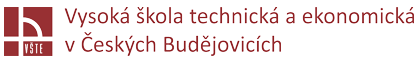 Vlastní návrhy štíhlé výroby
Pomocí CNC soustruhu
Pomocí univerzálního soustruhu
Pomocí laseru
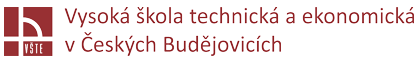 Ekonomický rozbor
Tabulka - Výsledné shrnutí ekonomických nákladů
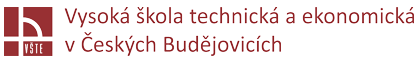 Děkuji za pozornost
Šimon Ludvík